Cancer BiologyBiol 445
Spring 2020
Dr. Heidi Super
Lecture 14
2-26-2020
Quiz 2 returned

Any ideas/interest in service projects?
Where did we leave off?
Cellular proto-oncogenes can acquire gain of function in 4 ways:
Describe them.  Give an example
We located and identified many oncogenes because  cancer cells had abnormal versions of the genes.

For example, MYC oncogene was contained within the amplified DNA regions in some types of cancer cells.
MYC is also transferred to a non-homologous chromosome in some type of leukemias and lymphomas
HSR including the MYC gene in childhood neural cancer (neuroblastoma).
The bright color indicates where a florescent DNA probe forms complementary base pairs with MYC gene sequence.
Technique called fluorescence in situ hybridization or FISH.
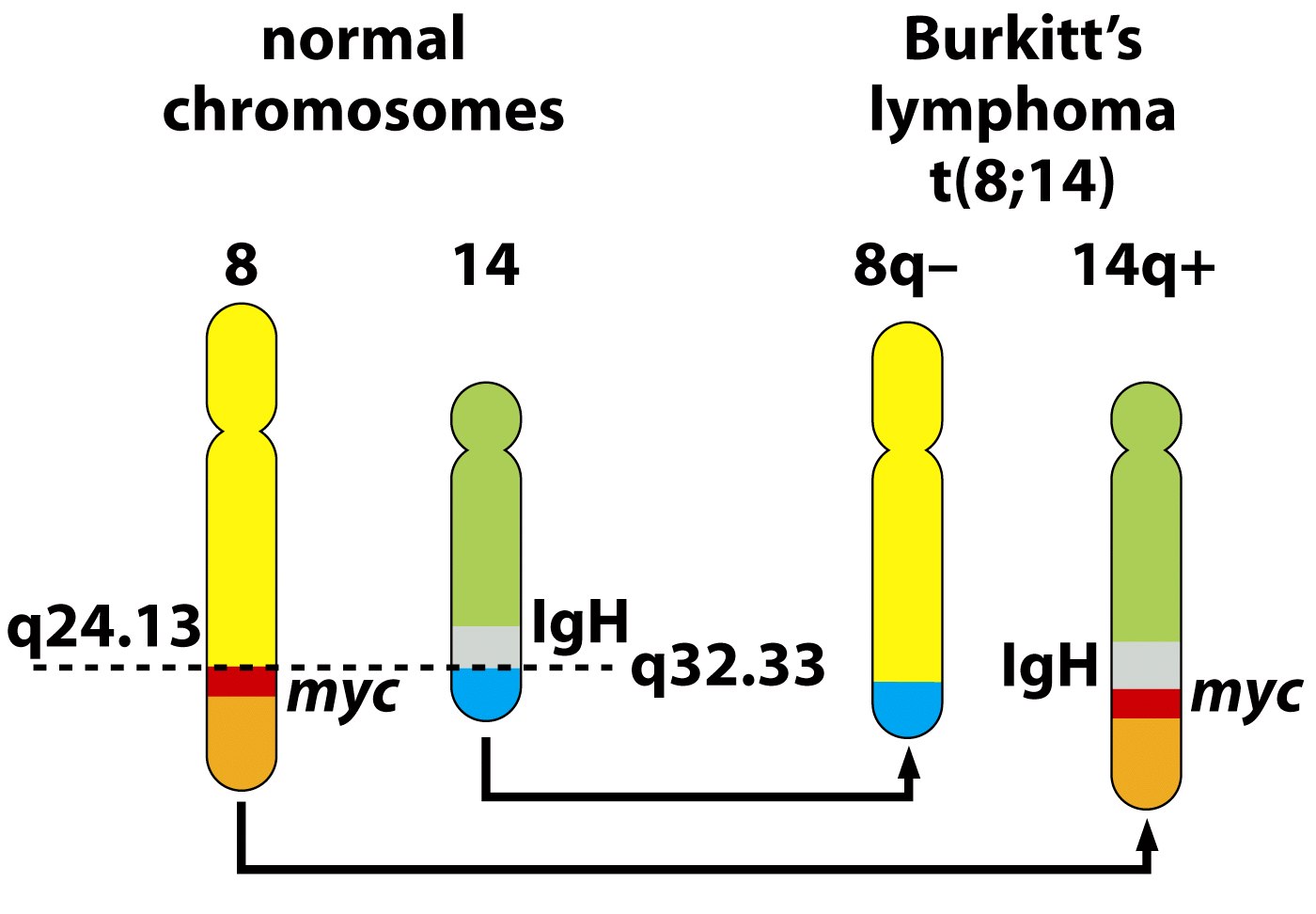 Figure 4.13a  The Biology of Cancer (© Garland Science 2007)
Pretty compelling evidence that MYC is important in cellular health and that altered MYC is a molecular driver of cancer.
Lets review…one last mechansims for turning a cellular protooncogene into an oncogene
4.  Insertional mutagenesis---
Again, virus-caused cancers are rare in humans but common in some animals.  In both  non-human animals and humans, viruses can disrupt cellular genes by inserting into the DNA.
Some cancer-causing viruses don’t carry their own oncogenes.
But….they alter the host’s genes by inserting their genome into the host’s DNA, sometimes landing in/near proto-oncogenes in the host DNA.
The proximity to the cellular proto-oncogene can cause it to be up-regulated.
Ca
Mechanism for gain of function mutation
Examples
Avian Leukosis virus carries no oncogenes, but inserts into the MYC gene, causing increased expression of MYC in white blood cells in birds. (There’s MYC again!)

Murine (mouse) leukemia viruses—insert into various host cell genes resulting in leukemia.
After insertion, they are very efficient at initiating gene expression (transcription) (attracting RNA polymerase).

The effect spills over to nearby DNA regions of DNA causing nearby genes to be transcribed like crazy.
Retroviruses are often used in research to get a new gene into an organism’s genome.
Sometimes the goal is to create/locate oncogenes or induce  abnormal gene expression related to cancer in lab models.

Sometimes the goal is different –
Development of transgenic organisms—organisms carrying a gene they don’t normally have.
Development of gene therapy approaches
Gene therapy---risky business…
Inadvertent /unintended insertion of a transgene into/near an oncogene results in cancer in an experimental animal.

 Gene therapy  with inserting viruses increases the patients risk for cancer. (by insertion of therapeutic gene near oncogenes).
Let’s get specific
What are the proteins produced by proto-oncogenes and oncogenes?
Several categories
Growth factors
Growth factor receptors
G-proteins
Cytoplamic kinases
Transcription factors
Cell cycle or cell death proteins
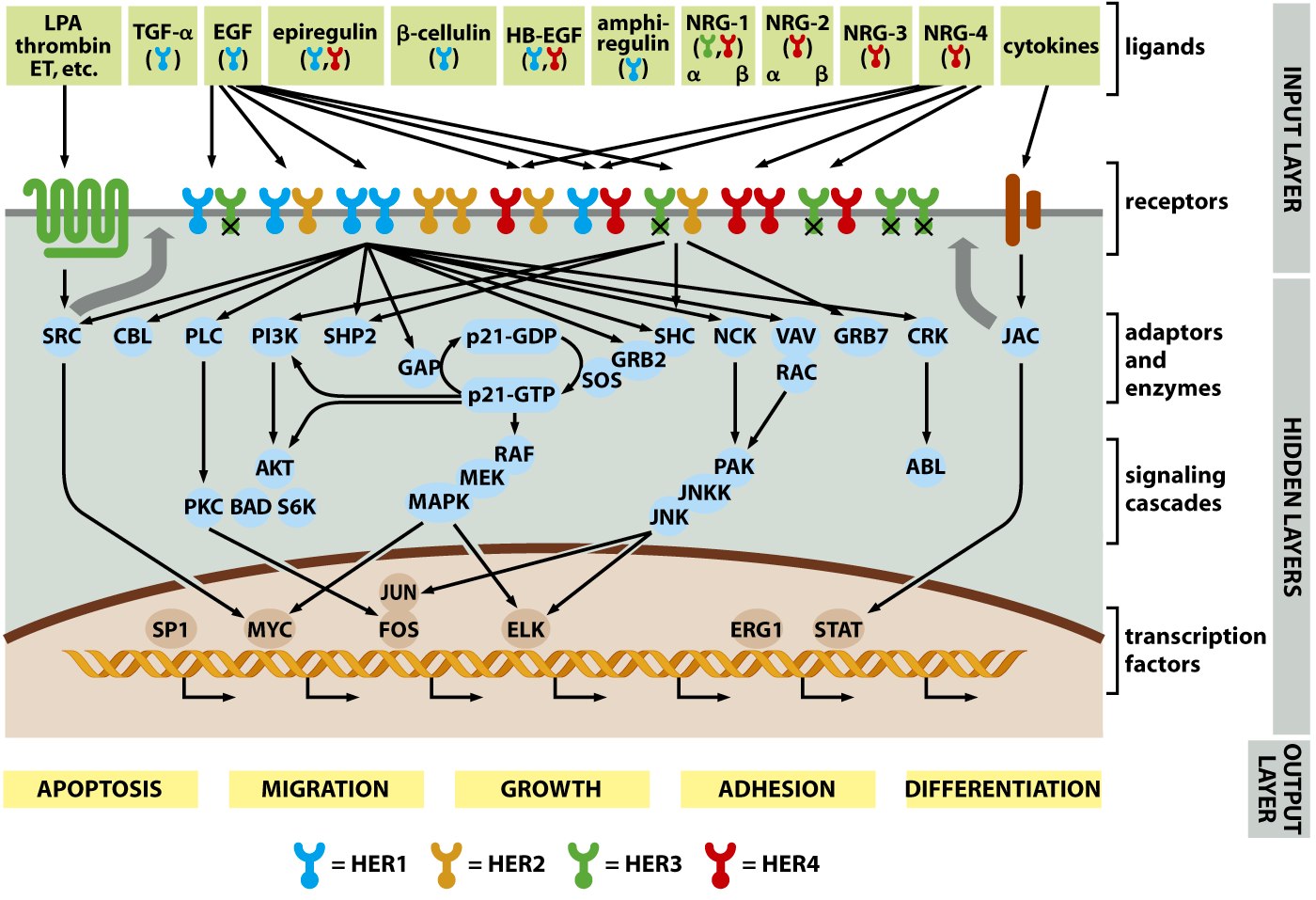 Recall signal transduction
Lets return to the RAS gene/Ras protein

Ras has a role in a common cell division activating signal transduction pathway.

Ras protein acts in the middle of a complex cascade of proteins which become activated in response to mitogens.
A mitogen is any factor which induces proliferation of a cell.  Mitogens are one type of growth factor.

Ras is activated after a mitogen binds its receptor and can “talk” to/through different proteins to activate proliferation
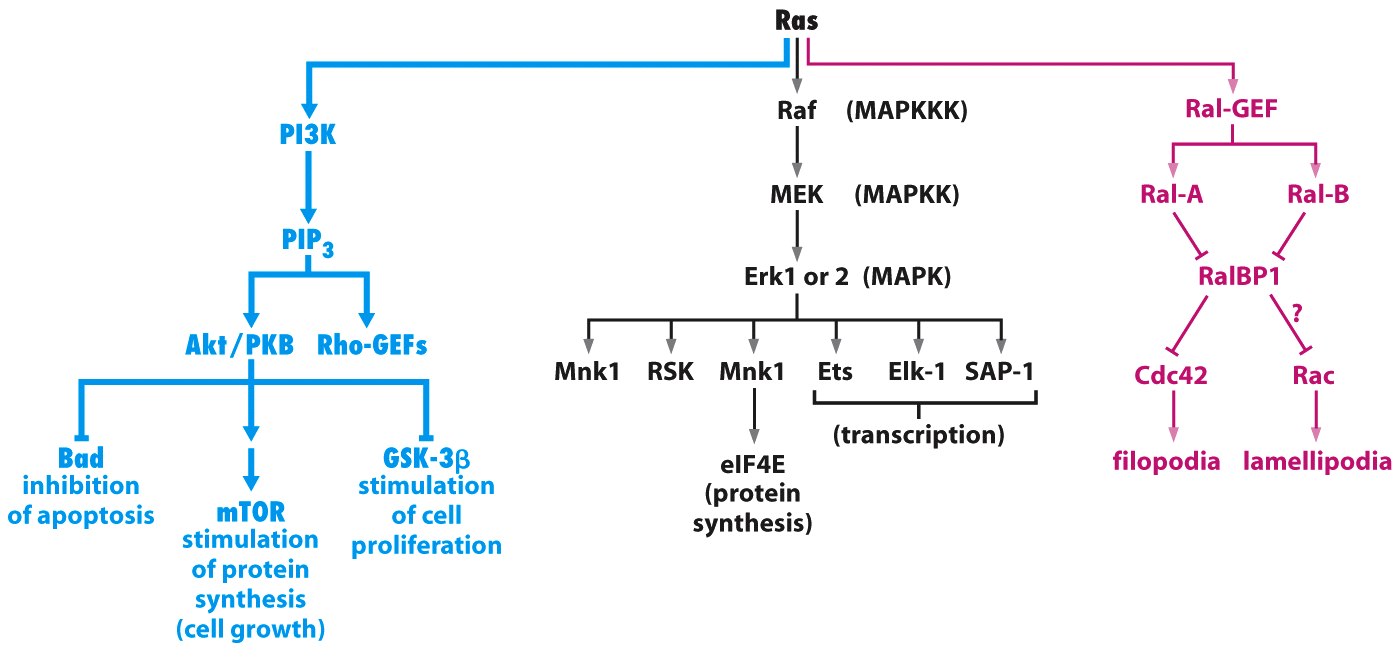 Figure 6.15  The Biology of Cancer (© Garland Science 2007)
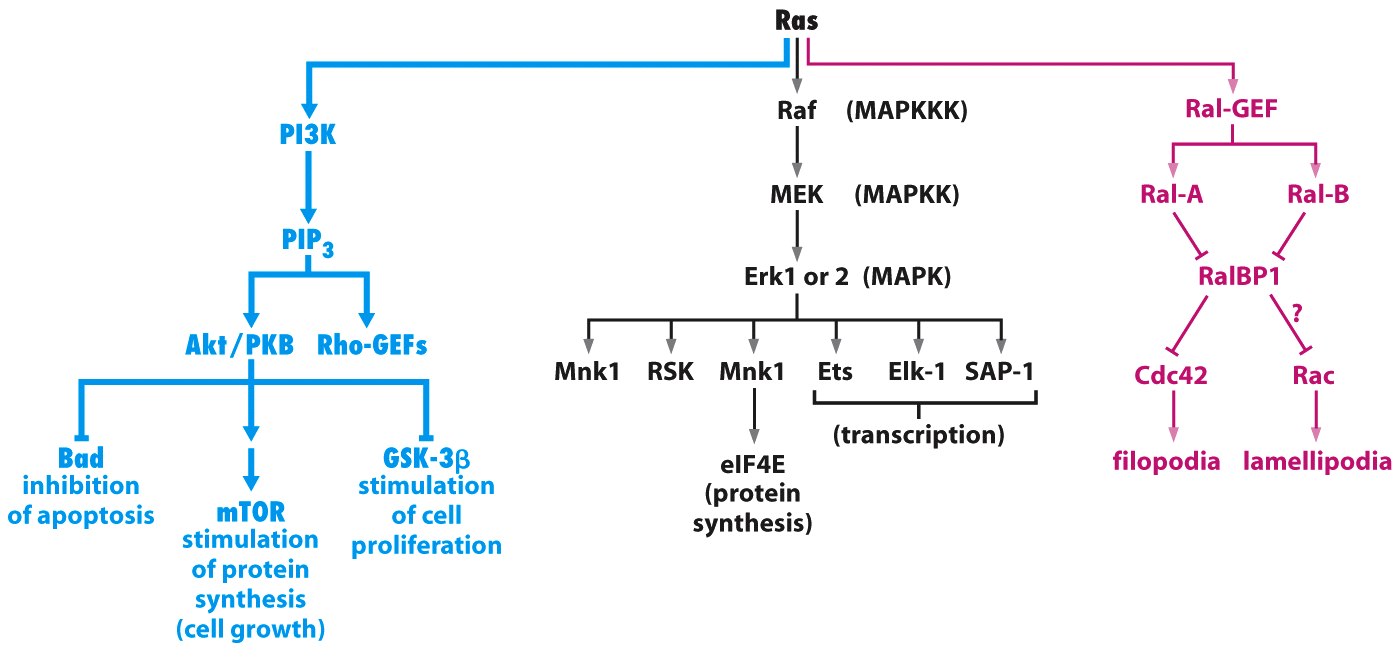 Ras-MAPK pathway is discussed in your text
Figure 6.15  The Biology of Cancer (© Garland Science 2007)
MAPK=Mitogen Activated Protein Kinase.

MAPKK=MAPK kinase

MAPKKK=?
MAPK=Mitogen Activated Protein Kinase.

MAPKK=MAPK kinase

MAPKKK=MAPK kinase kinase!

--In the Ras signal cascade there are many successive phosphorylation events
Signal transduction involving Ras proteins starts with cell surface receptors binding a growth factor (GF).
Examples of Mitogen growth factors
Platelet-derived growth factor (PDGF)
Released by platelets. Stimulates growth of connective tissue.  Important in wound healing.

Epidermal growth factor (EGF)
Released by many cell types. Stimulates growth of epithelial cells and other cell types.
Both PDGF and EGF are found in blood serum.

Serum was/is used as a general source of GFs before any specific GF was purified and identified.
Binding of a mitogen (like PDGF or EGF) usually causes autophosphorylation of the receptor.

This occurs on the receptors’ cytoplasmic portion—which is conserved in many type of GF receptors.  A specific tyrosine gets phosphorylated in response to binding of a specific GF.
Some receptor tyrorine kinases
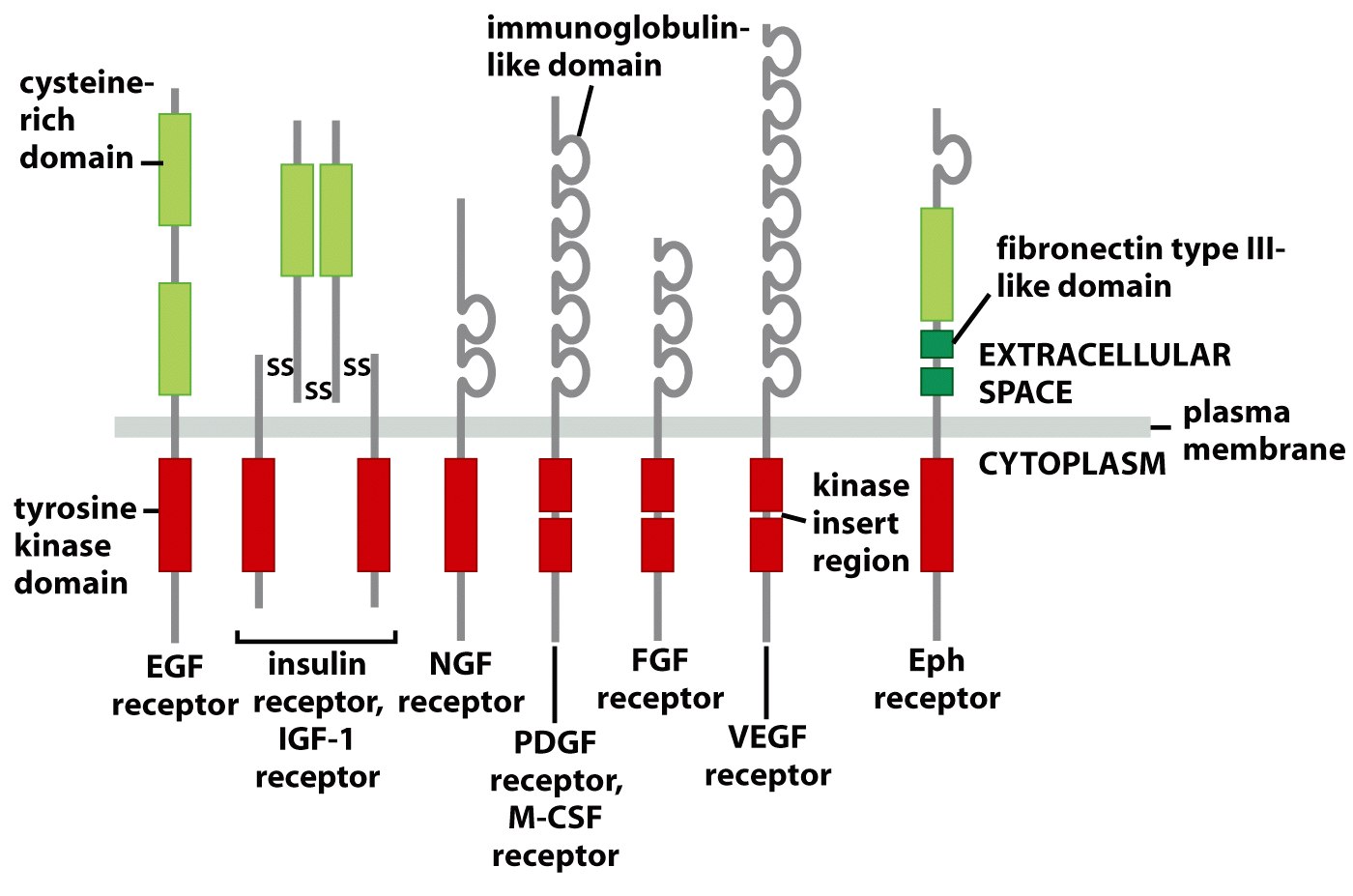 Figure 5.10  The Biology of Cancer (© Garland Science 2007)
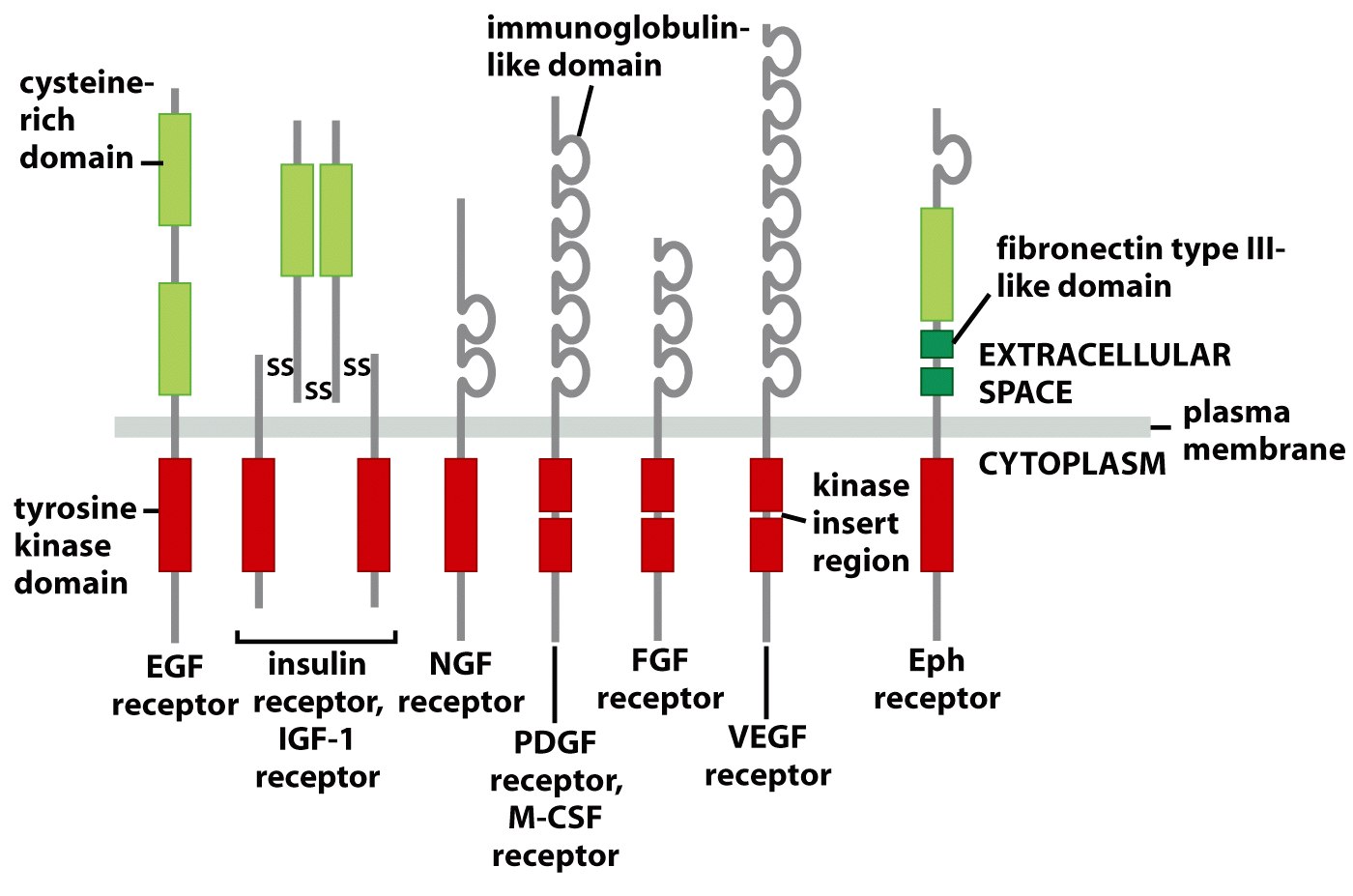 Figure 5.10  The Biology of Cancer (© Garland Science 2007)
A common signal which activates the tyrosine protein kinase is dimerization of individual receptors.
“ligand” is something that binds a receptor
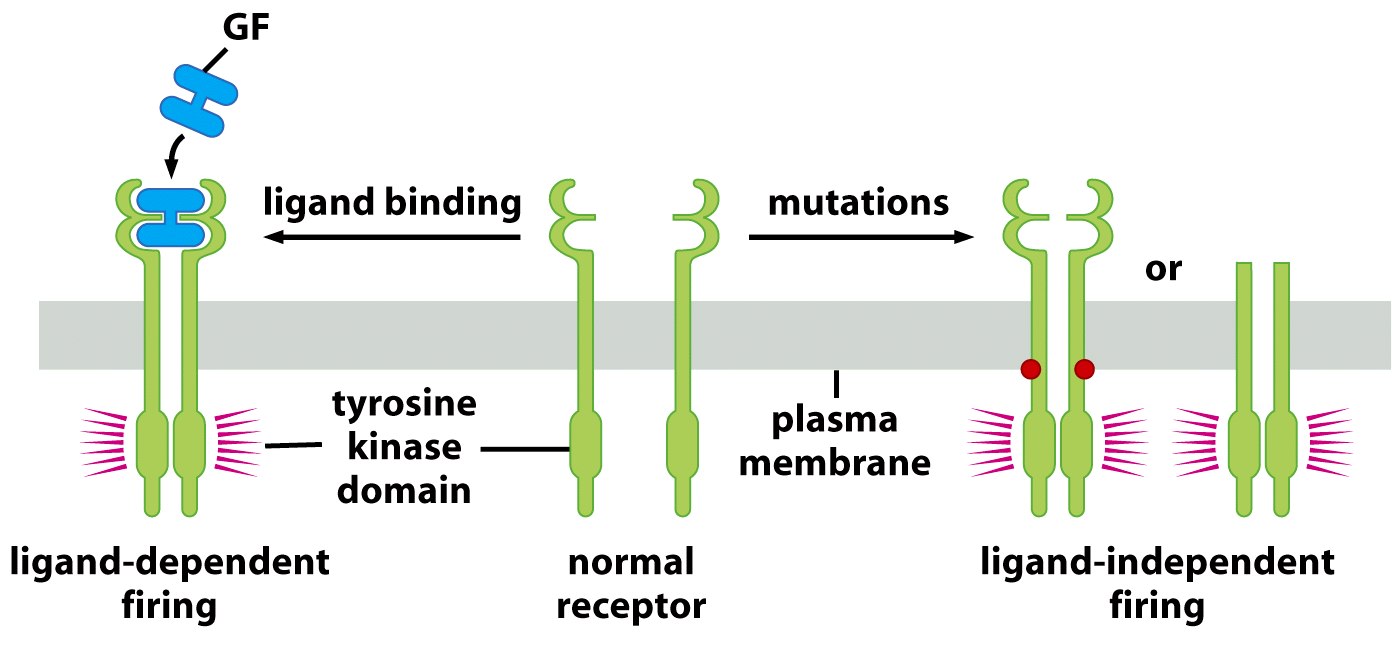 Figure 5.12a  The Biology of Cancer (© Garland Science 2007)
GF released by other cells=paracrine signaling.
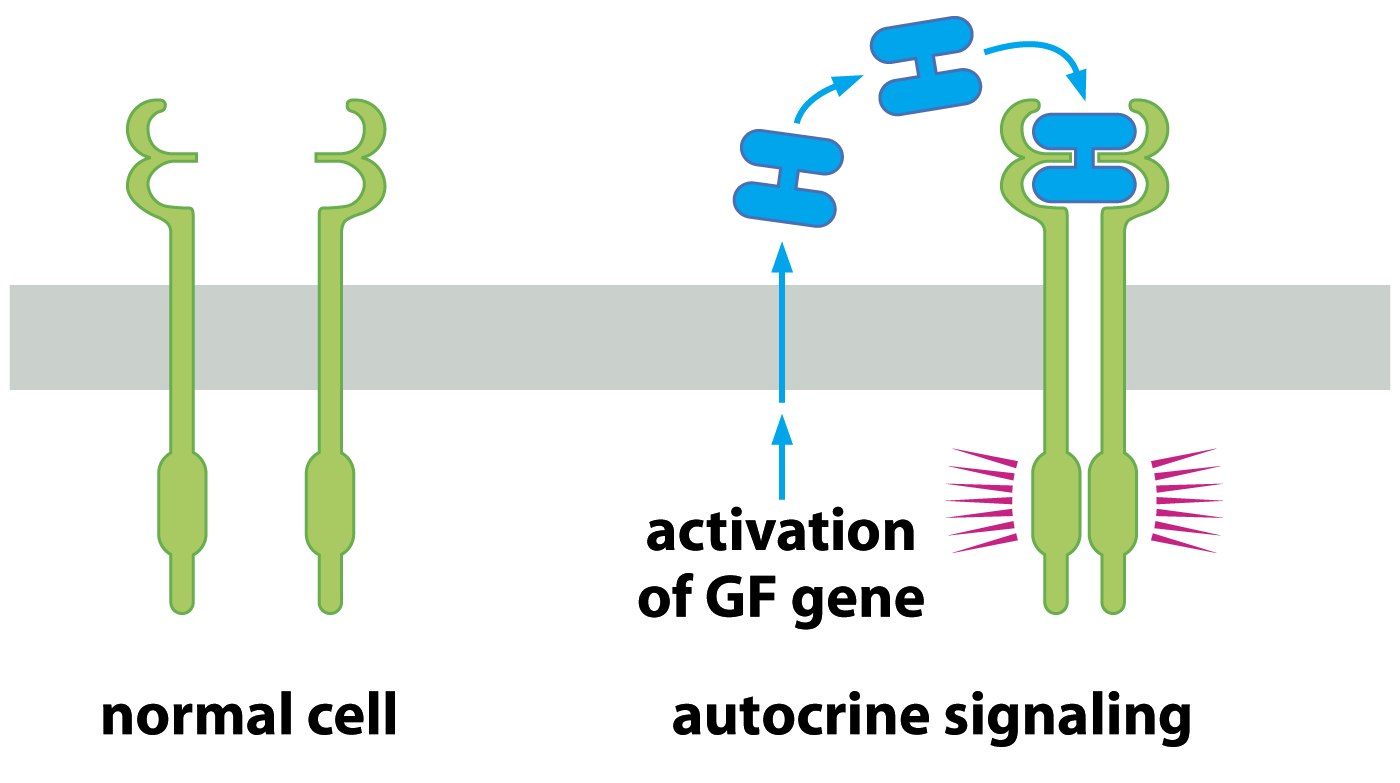 Figure 5.12b  The Biology of Cancer (© Garland Science 2007)
Other receptors require a different tyrosine kinase to phosphorylate them.

Jak-STAT pathway.

Jak is not part of the receptor, but is required to phosphoylate the receptor.
STAT interacts with phosphorylated receptor.  Phosphorylated STAT can enter nucleus and activate transcription.
Final category of oncoproteins
Direct cell cycle  promoters and cell survival proteins—

Cyclins/CDKs—Since these are one of the ultimate end products of signal transduction, overproduction, or hyperactivity of these proteins also leads to cancer. 
Anti-apoptotic proteins/survival proteins
BCL2
BCL2—encodes a cell survival protein, Bcl2 which associates with mitochondria.

A chromosome translocation in non-Hodgkins lymphoma cells greatly increases expression of BCL2. t(14;18)   It places Bcl-2 right next to IgH gene promoter!  (review this!)

Cells expressing excess Bcl2 protein keep dividing rather than responding to apoptosis signals…
MDM2 
Another gene which encodes a protein that promotes survival/inhibits apoptosis


Both MDM2 and BCL2 are discussed in more depth in the next chapter.
Recall tumor progression requires acquisition of several genetic alterations.  

Tumor cells often show combinations of oncogenes which seem to enhance cell proliferation and keep the cell from resonding to apoptoic signals--- and together are poor prognostic indicators.
Experiments can be done in which one or more oncogenes are introduced into mice. (either by selective mutation or infection with viral forms of oncogenes)---or transposons! 

What are reports called in the next slide?  What conclusions can you draw from the following graphs?
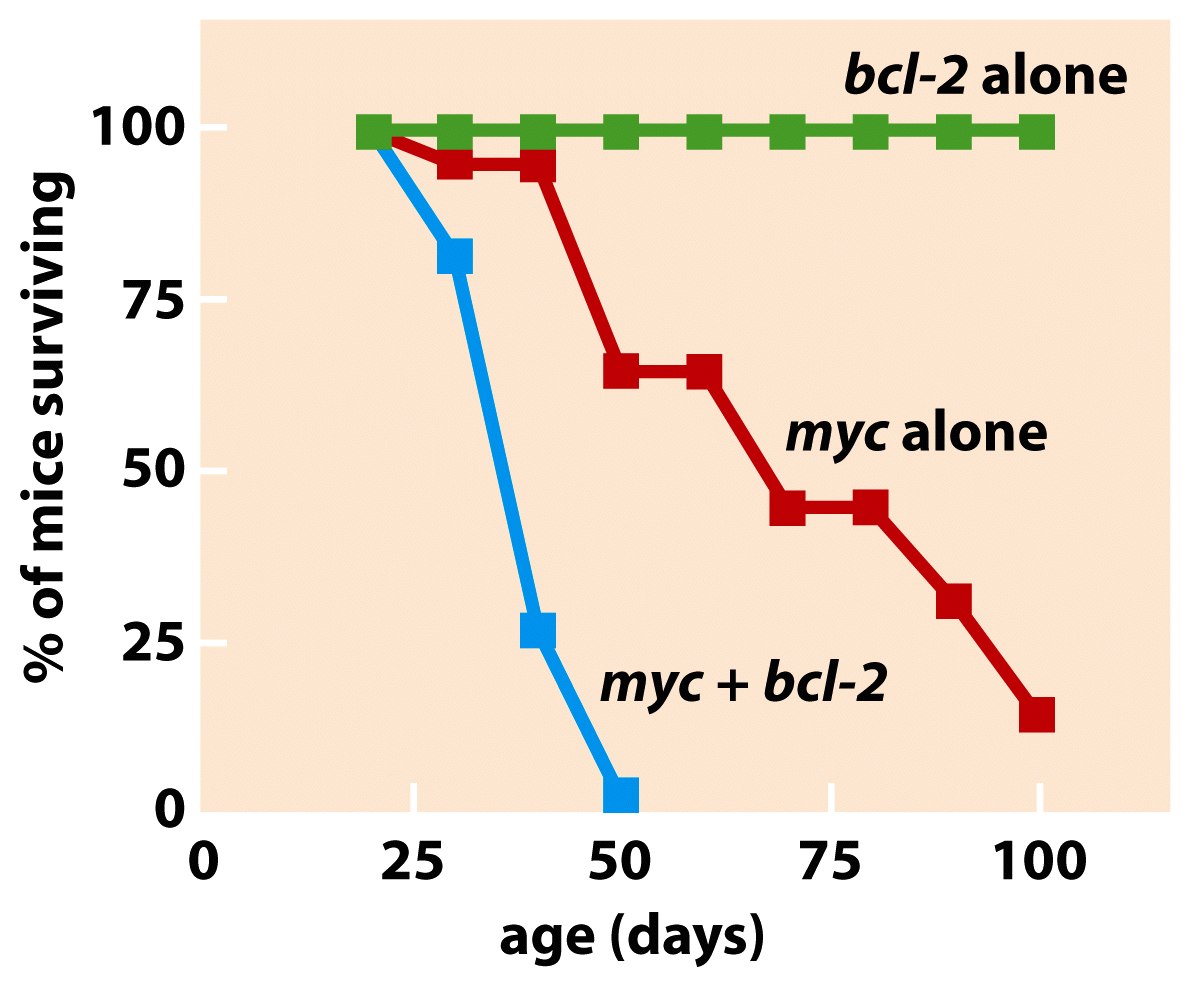 Figure 9.22b  The Biology of Cancer (© Garland Science 2007)
(A relative of bcl-2)
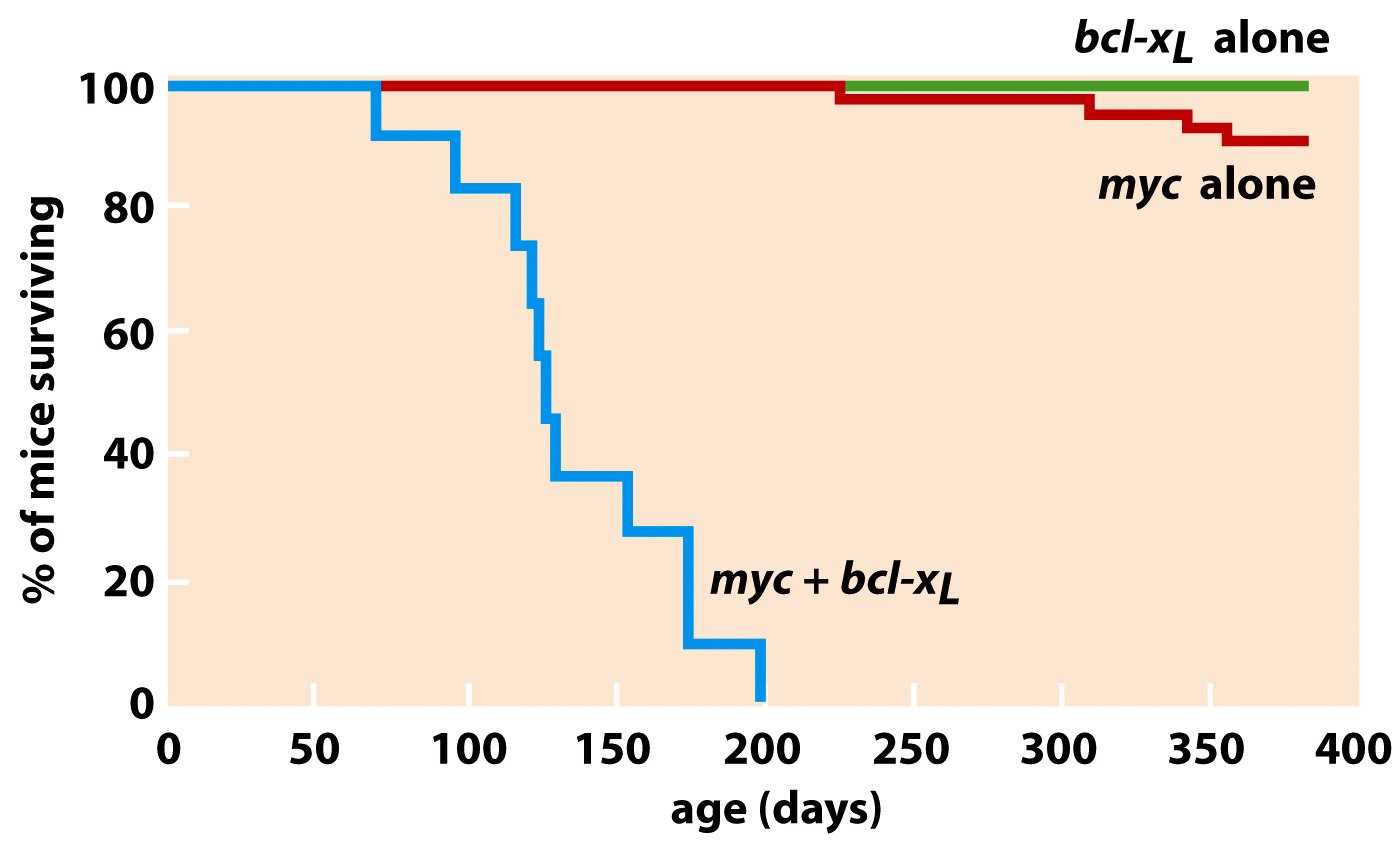